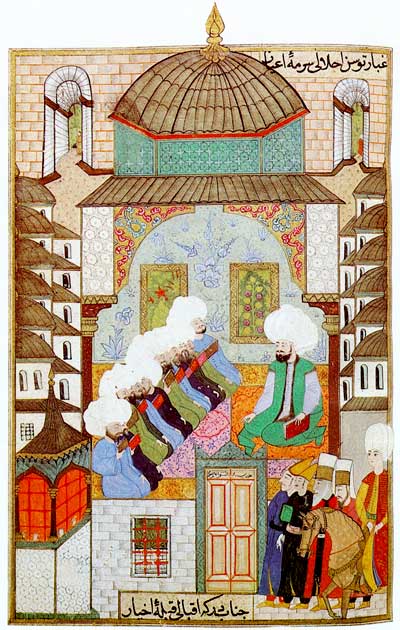 OSMANLI’DA
EĞİTİM
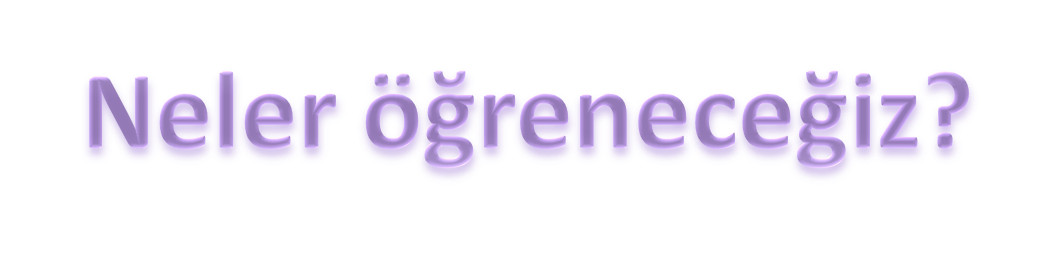 Klasik Dönemde Osmanlı Eğitimi
Örgün Eğitim
Yaygın Eğitim
Sıbyan Mektepleri
Medrese
Esnaf Kuruluşları
Askeri Eğitim (Ocak, Kışla)
Camiler
Osmanlı’da Bilim ve Bilim Adamları
Enderun
Harem
Şehzade
Eğitimi
Tekke
Zaviye
Dergah
Saray Eğitimi
Mahalleler
Maarif-i Umumiye Nizamnamesi
İlköğretim
Tanzimat 
Sonrası
Osmanlı
Eğitimi
Ortaöğretim (Rüştiyeler, İdadiler, Sultaniler)
Yükseköğretim( Darülfünun)
Mesleki Eğitim
Azınlık ve Yabancı Okulları
Klasik Dönem Osmanlı Eğitimi
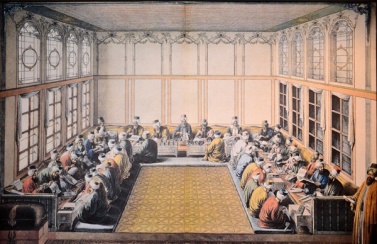 [Speaker Notes: Resim: smanlıda kalem odası]
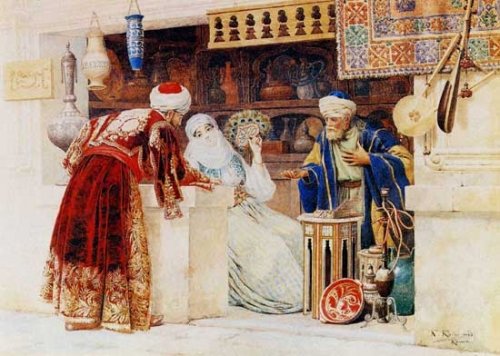 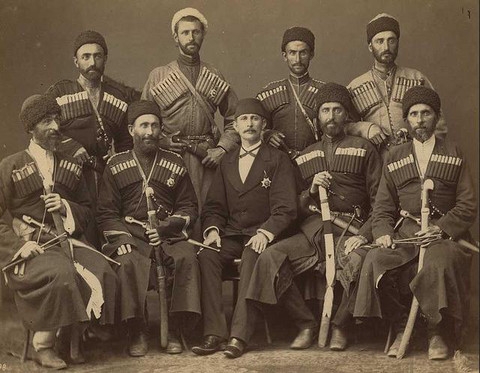 [Speaker Notes: 1850'ler Doğu Anadolu Üniformalı Çerkesler ve -muhtemelen- Osmanlı devlet adamı olan birisi (ortada).]
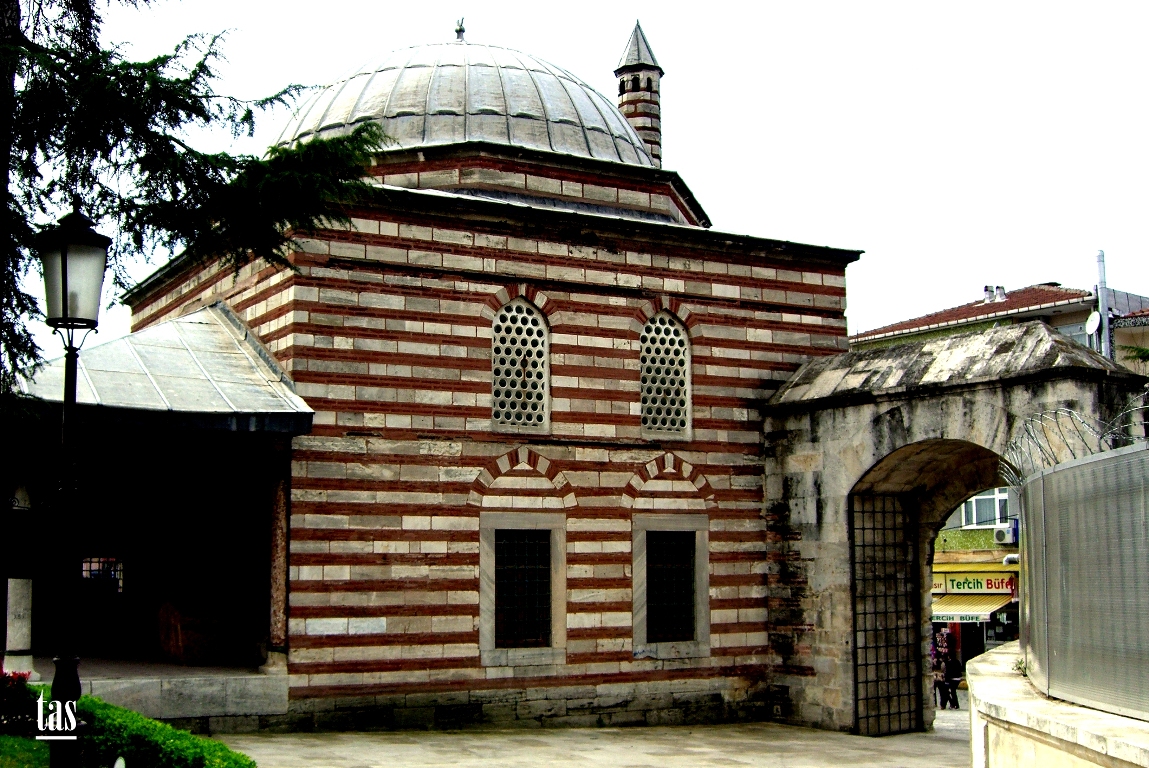 SIBYAN MEKTEPLERİ
Aynı basamak eğitimini gayrimüslimler kendileri veriyor ve bağlı oldukları kiliseler, havralar tarafından denetleniyorlardı.
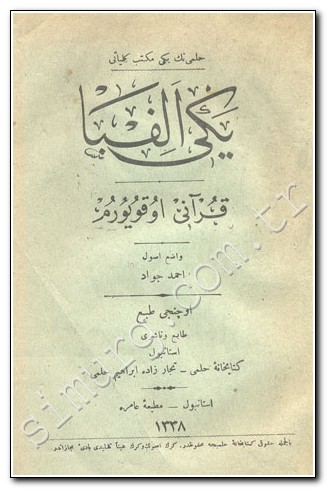 Külliyelerin içinde, camilelerin bitişiğinde veya müstakil bir yapı halinde kurulan Sıbyan Mektepleri her köy, mahalle ve semtte açılmıştır.
Bu okullar, devlet adamları ya da varlıklı kişiler tarafından vakıf yoluyla kurulurlar ve giderleri de bu vakıf gelirleriyle karşılanırdı.
Okulların genel amacı çocuğa okuma yazma ile İslam dininin kaidelerini ve Kur’an-ı Kerim okumayı öğretmekti. Bundan dolayı mekteplerde:
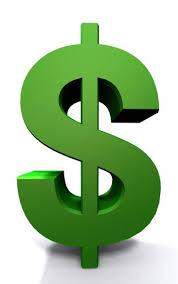 Dört Temel İşlem
Bazı surelerin ezberle-tilmesi
Kur’an talimi
Temel İlmihal Bilgileri
Tecvit
Yazı Yazma
Elifba
[Speaker Notes: Resim: yavuz sultan selim sıbyan mektebi]
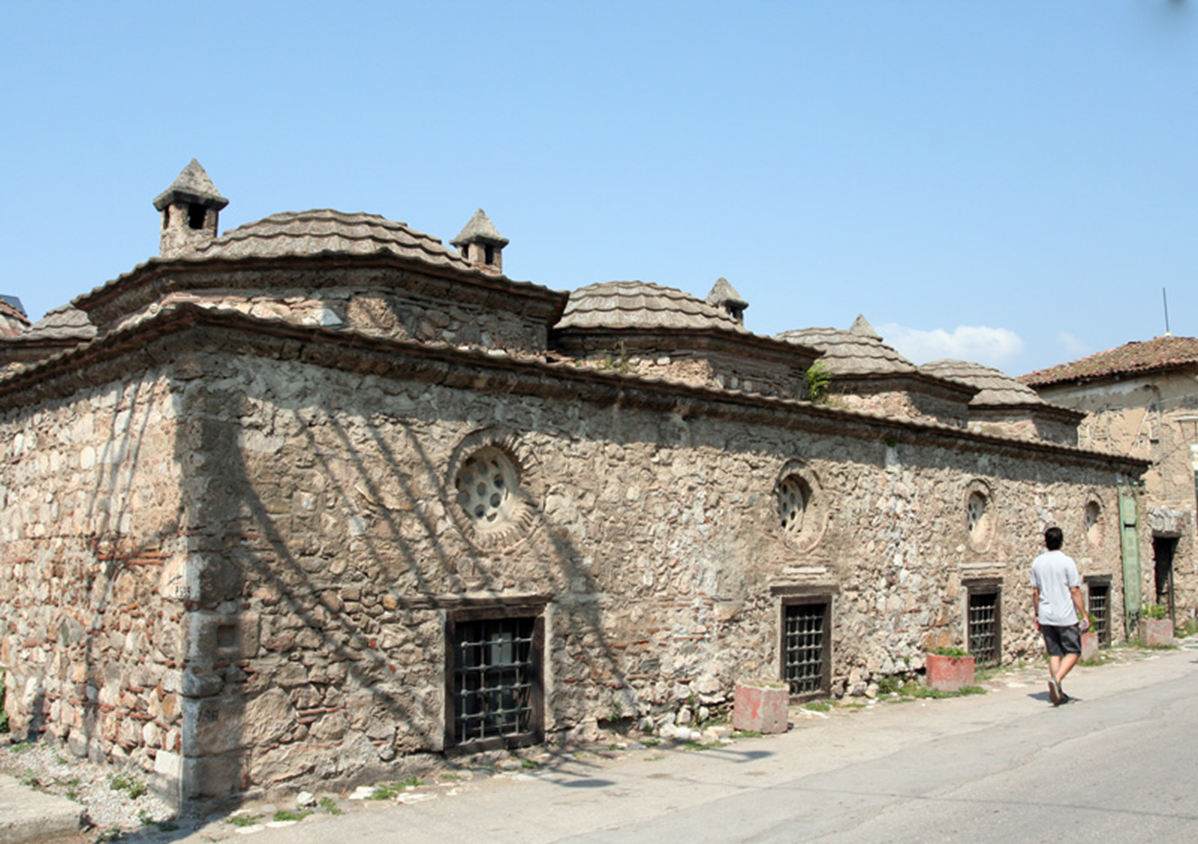 MEDRESELER
Osmanlı Devleti’nde orta ve yükseköğretim kurumlarının temeli medrese teşkilatına dayanmaktaydı.
Fethedilen yere                                                                            yaptırma geleneği vardı.
Osmanlılarda ilk medrese Orhan Bey döneminde, 1330 yılında İznik’te kurulmuştur. 
Devlet genişledikçe Bursa ve Edirne başta olmak üzere birçok şehire medrese açılmış ve yabancı alimler ders vermek amacıyla Osmanlı medreselerine gelmiştir. İlerleyen dönemde de İstanbul bu nedenle bilim merkezi konumuna gelecektir.
[Speaker Notes: İznikteki ilk medrese]
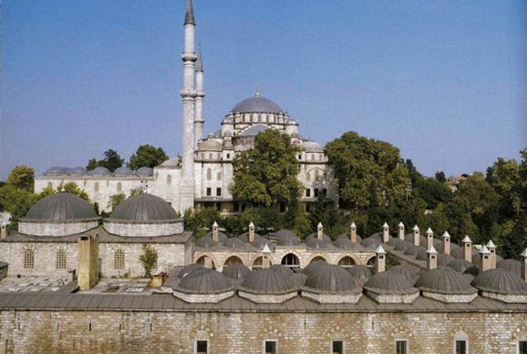 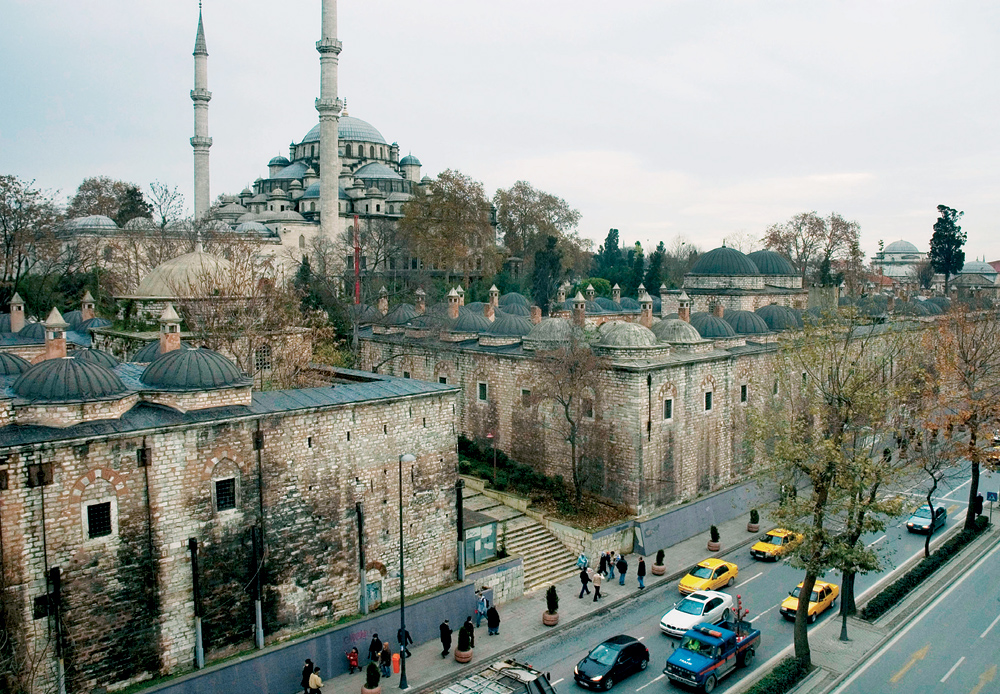 Selçuklulardan Fatih’e kadar Nizamiye Medreseleri kültürü sürmüştür.
Fatih ile birlikte medrese kültüründe köklü değişiklikler yapılmış ve 1463- 1470 yılları arasında Fatih Külliyesi(Sahn-ı Seman) yaptırılmıştır.
Sahnı Seman medreseleri bu dersleri okutan birer ilahiyat fakültesi ve İslam akademisi seviyesindeydi. Bu medreselerdeki hocaların derecesi yüksektir.
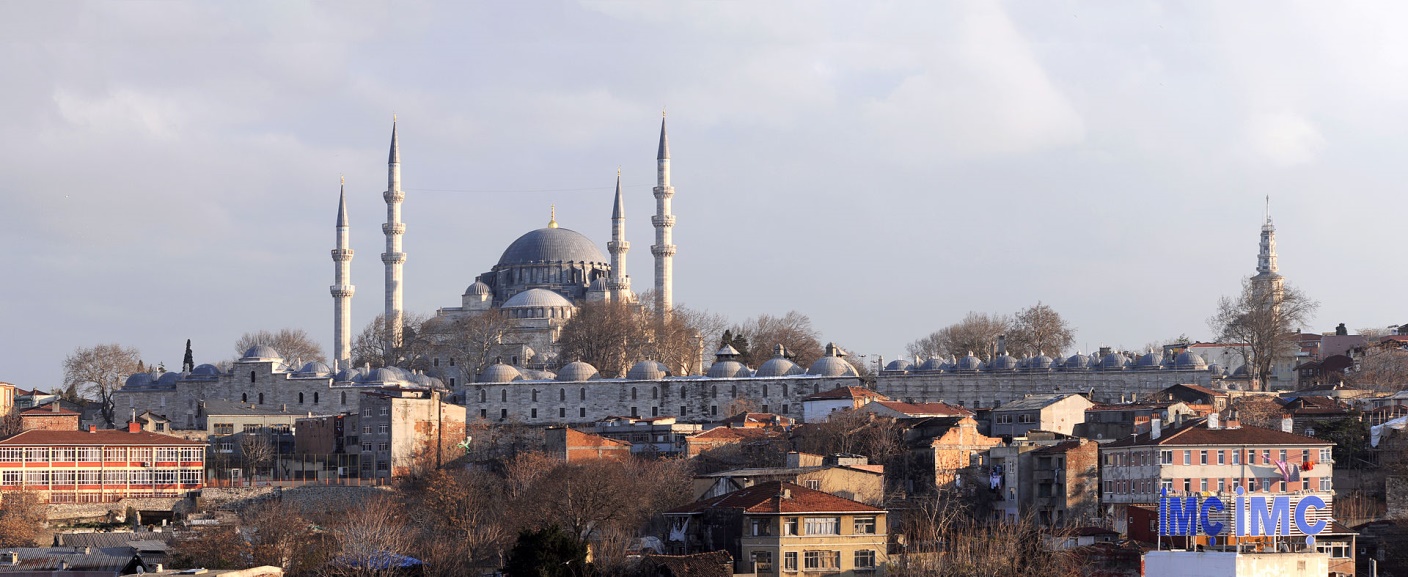 Kanuni ise Mimar Sinan’a Süleymaniye Camii ve medresesini yaptırmıştır.
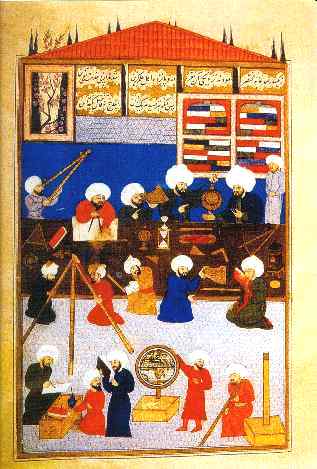 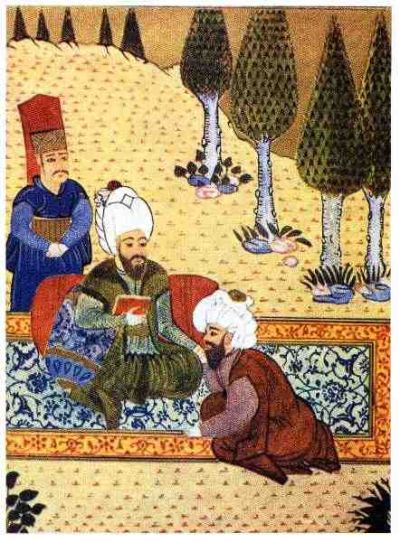 Medrese İle İlgili Kavramlar
Medreselerde önceleri matematik, felsefe (hikmet), astronomi gibi müspet bilimler de okutuluyordu. Zamanla medreselerden müspet bilimler çıkarıldı, yalnızca dini ve hukuki bilimler kaldı.
Pozitif bilimlerin ötelenmesi
Müderris atama sisteminin bozulması
Beşik uleması uygulamaları
Müderrislerin yetersizliği
Öğrencilerin işsiz kalma korkusu 
Disiplinsizlik
sonucunda medreselerdeki eğitimin kalitesi düşmüştür.
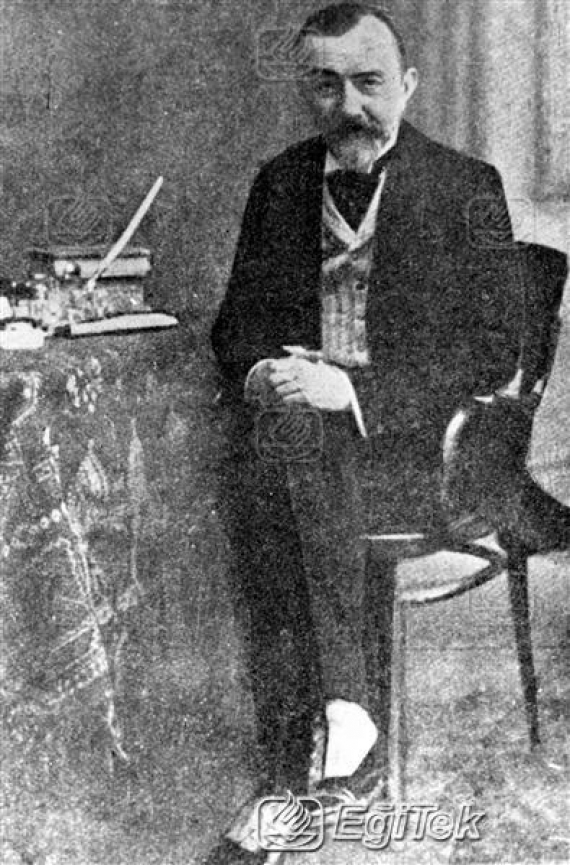 İlmiye sınıfında bozulma:
II. Mustafa döneminde şeyhülislamlık yapan Feyzullah Efendi’nin aile fertlerinden olanlara bol bol memuriyet ve rütbe dağıtması bu bozulmaya en büyük örnektir.
Koçi Bey’ e göre:
İlim eğitimine hatır karıştırılması
Hak sahibi olmayanlara hadden aşırı yetkiler verilmesi
Rüşvet
Medreselerde Akli Bilimler
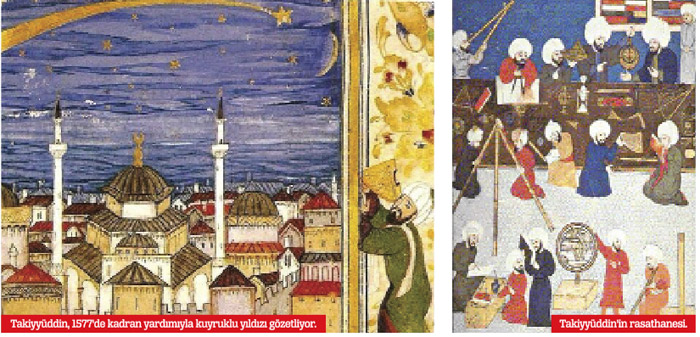 Rönesans ve reform ile beraber Avrupa’da, ilahiyat fakülteleri eski saygınlıklarını yitirmiş, müspet bilimler önem kazanmıştı. Üniversite dışında da birçok alim, buluşlar yapmış, eserler vermişti. Akademi denen bilim kurumları açılmıştı.
Koçi Bey ve Katip Çelebi gibi düşünürler medrese ve ilmiye sınıfının ıslahına yönelik raporlar sunmuşlardır.
Fatih, Sahnı Seman medreselerini inşa ettirdikten sonra 
felsefe ağırlıklı derslerin okutulmasını sağlamışsa da 
XVII. yüzyılda bu dersler “felsefiyat” olmaları nedeniyle 
kaldırılmıştır.

1575’ de (III. Murat) İstanbul’da ilk rasathane açılmasına rağmen 1580’de “gökyüzünü incelemenin uğursuzluk getirdiği” gerekçesiyle rasathane de yıktırılmıştır.
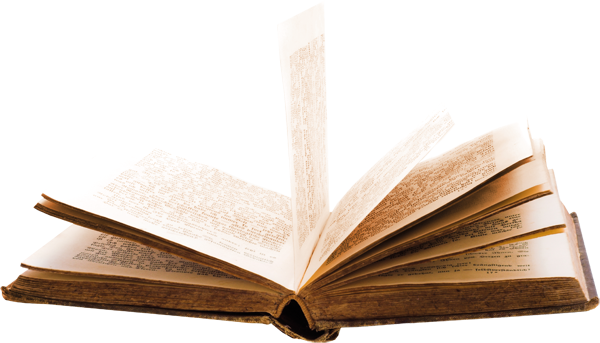 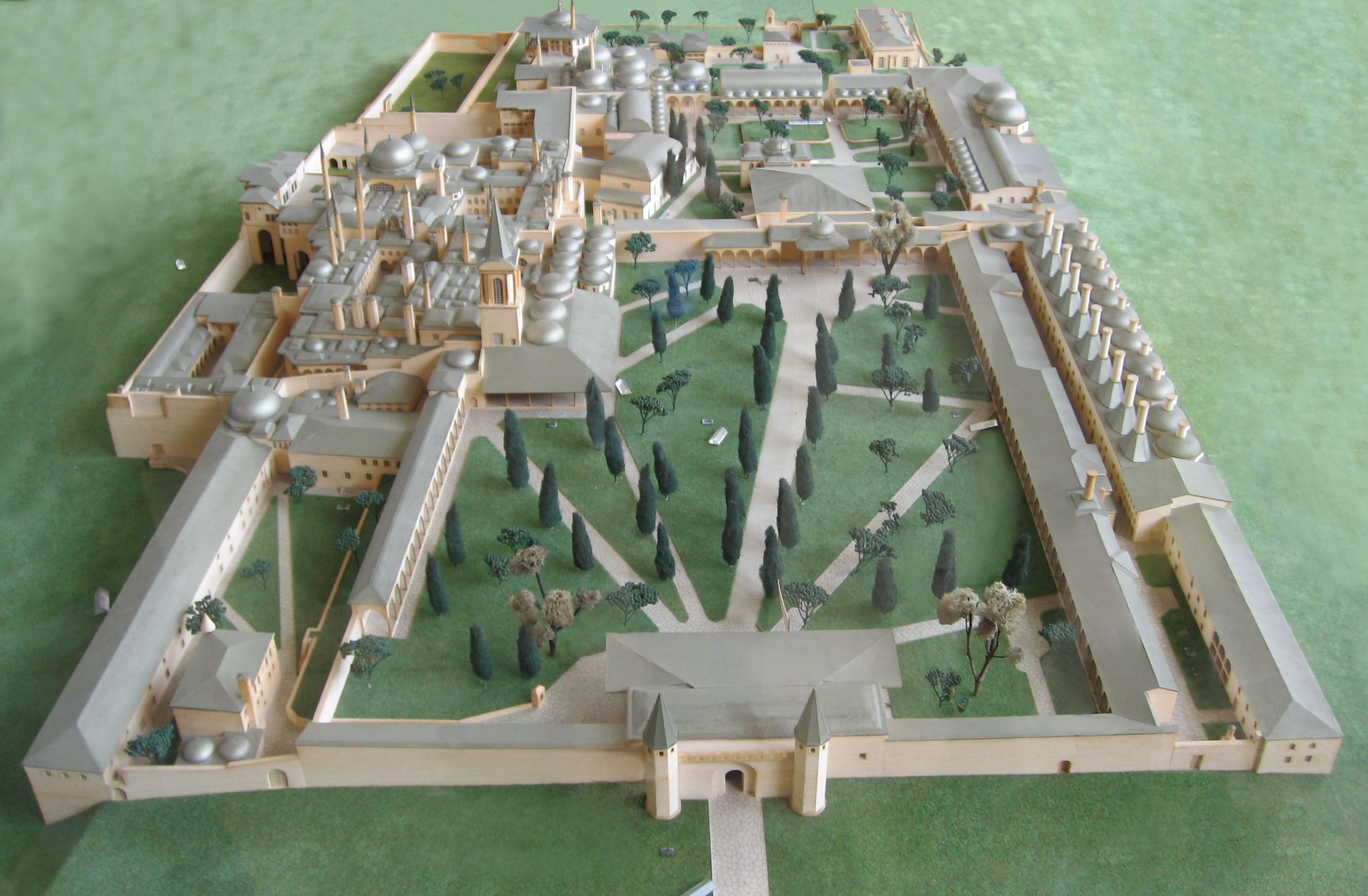 SARAY EĞİTİMİ
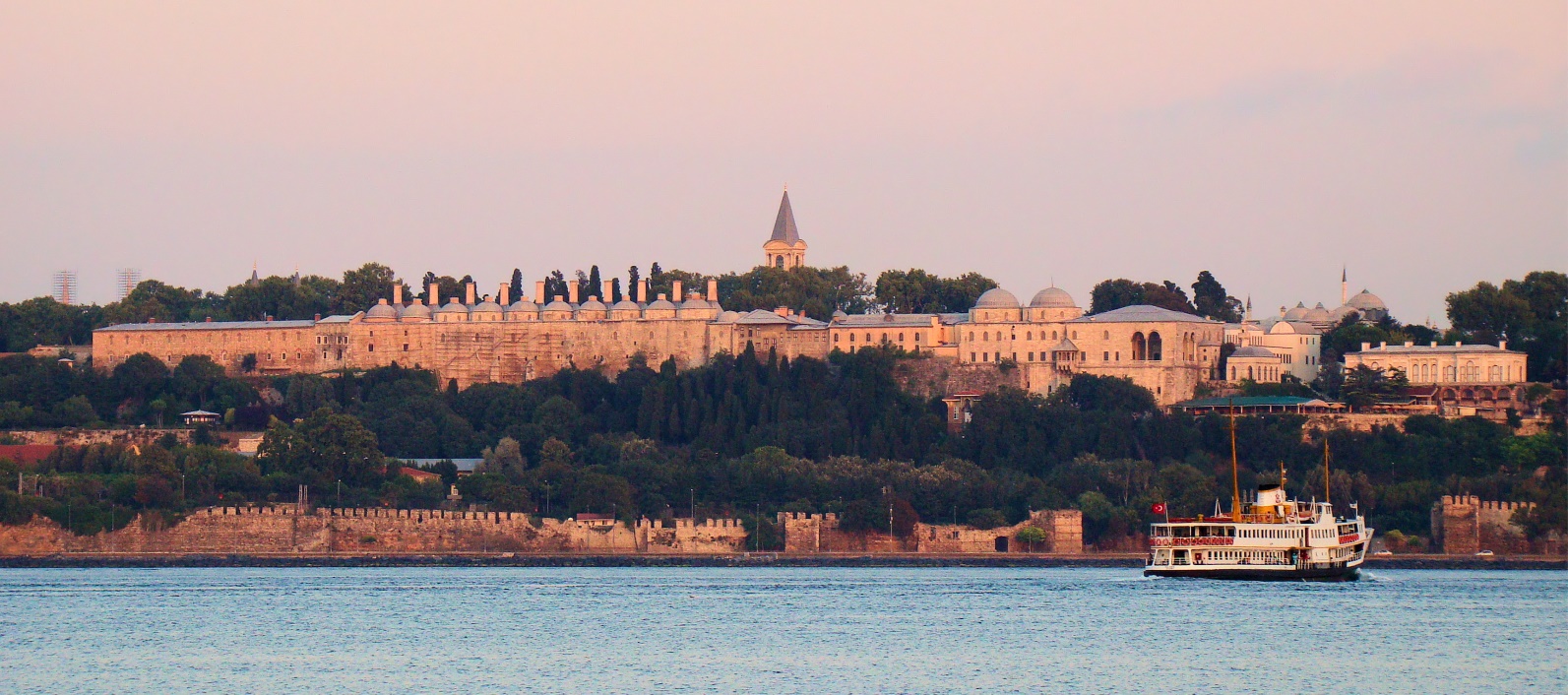 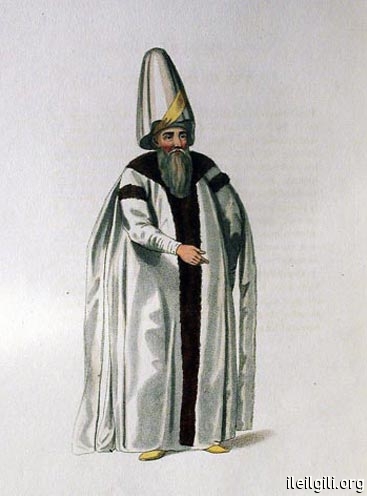 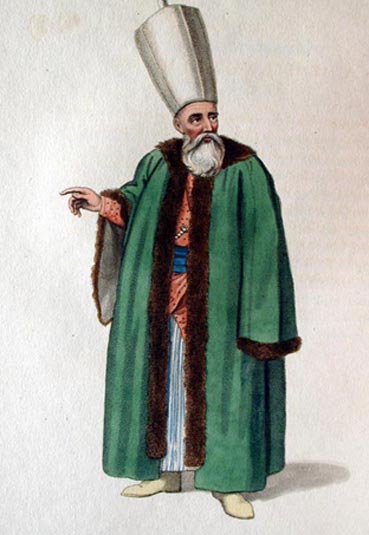 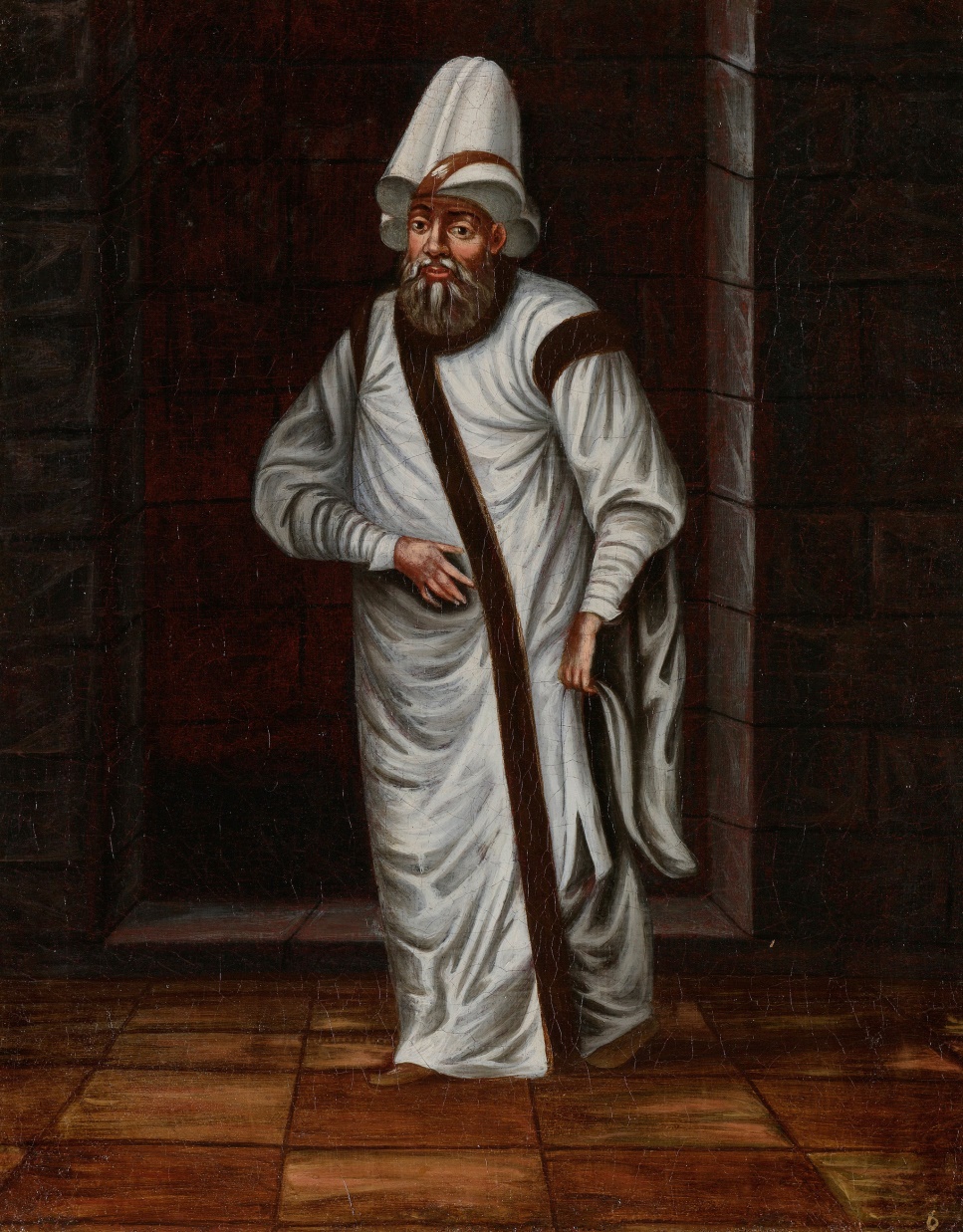 Enderun
Ailelerinin rızasıyla devşirilen çocuklar bi Türk ailenin yanına verilir, Türk ve İslam kültürüne alıştırılır, sonrasında Acemi Oğlanlar Ocağı’na alınırdı. 
Burada başarılı olursa Topkapı Sarayı’nda bulunan Enderun’a geçer, yedi aşamalı bir eğitim sürecine girerdi.
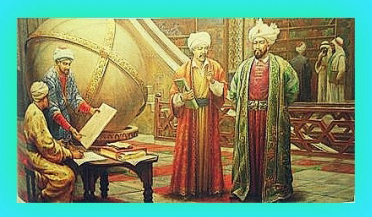 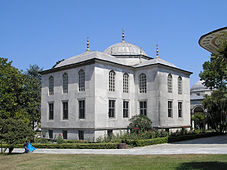 [Speaker Notes: Enderun kütüphanesi,üçüncü sadrazam fransız bir kaynaktan]
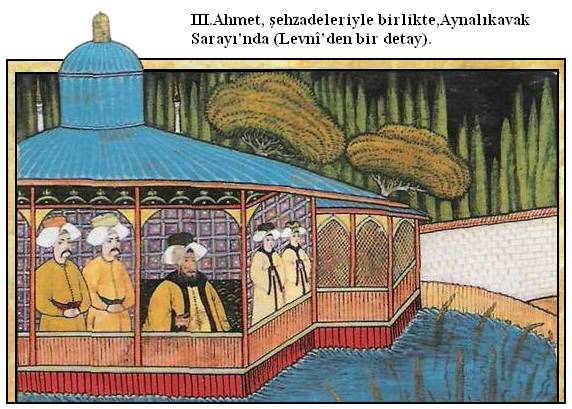 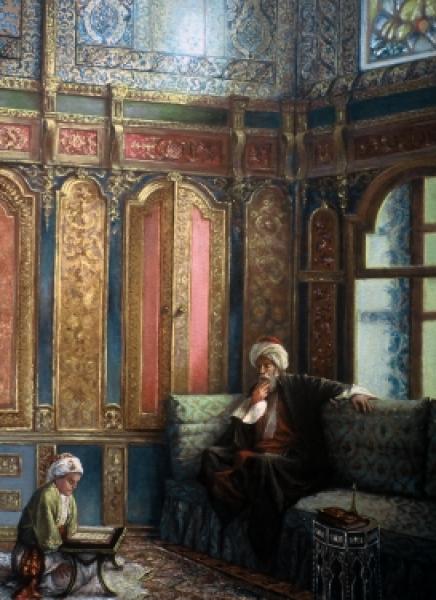 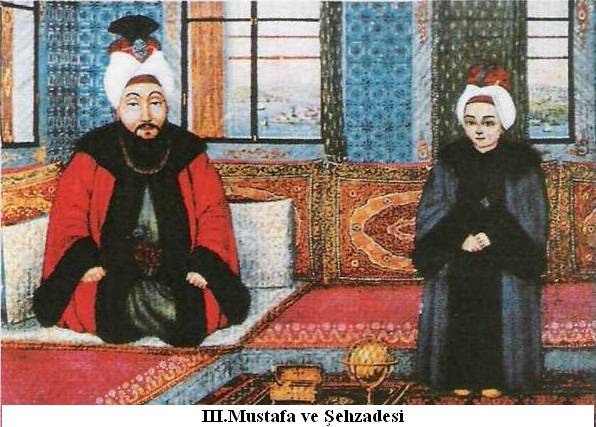 Şehzade Eğitimi
Şeyhülislam tarafından törenle derse başlatılan şehzadeler, onlara mahsus Şehzadegan Mektebi’ne devam ederlerdi.
Bu eğitimin ardından XVII. yüzyıla kadar lala gözetiminde sancaklara gönderilerek yöneticilik tecrübelerinin de olması sağlanırdı. 
Sonrasında ise “kafes” ya da “şimşirlik” denen usule geçildi.
Harem
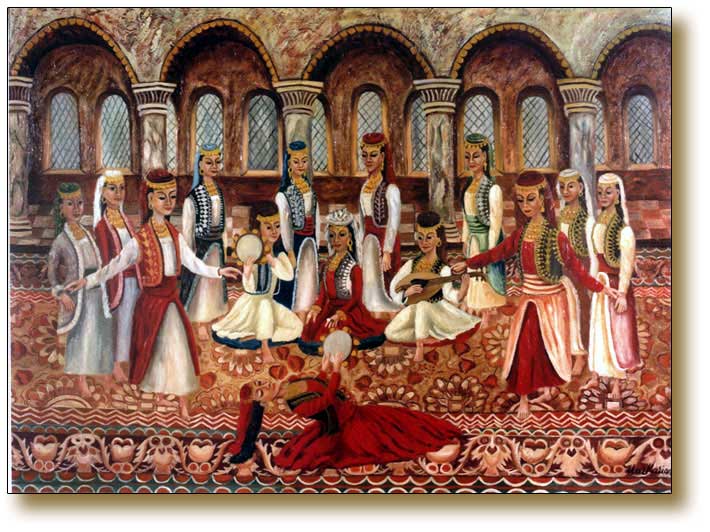 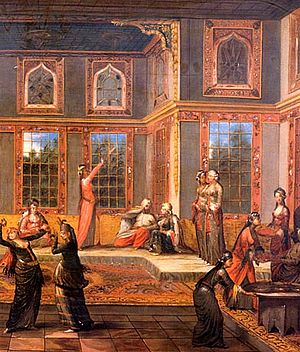 Bir okul niteliği taşıyan haremde kalfaların sıkı denetimi altındaki câriyeler ders görmekte idi.
Kalfalar denetiminde okuma, yazma ve dini eğitim yanında müzik, resim, edebiyat, nakış, dikiş, örgü gibi eğitimler de verilirdi.
Buradaki eğitimin bir amacı saraya hizmetkar ve cariye yetiştirmek, bir diğeri ise yüksek derecedeki askeri ve idari memurlara iyi birer eş yetiştirmekti. Böylece saraya sadık bir yönetici sınıfı oluşturmak amaçlanmıştı.
Asker Eğitimi
Genç erkekler acemi ocağı denilen kışlada askeri ve bedeni bakımdan eğitilirlerdi. Eğitim gören bu gençlerden yetenekli olanlar tespit edilip Enderun Mektebi’ne alınır, geri kalanlar eğitim sonrası Yeniçeri Ocağı’na gönderilirlerdi. 
İlk kez I. Murat zamanında Gelibolu’da bir Acemi Oğlanlar Ocağı açılmıştır.
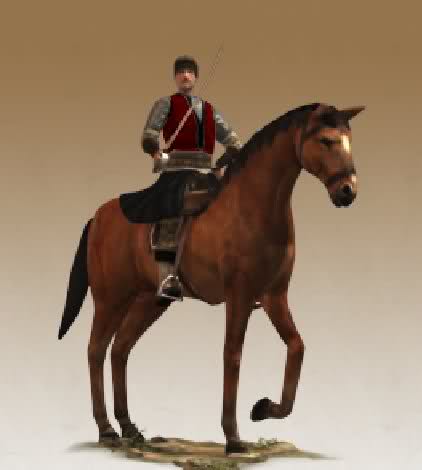 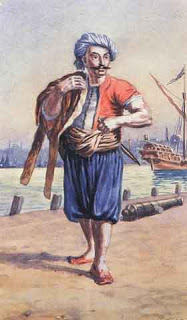 Levent
Cebelü
Mehterhane
Humbarahane
Yaygın Eğitim Kurumları
Esnaf Eğitimi: Osmanlılarda esnaf birlikleri ahiliğe
(sonradan lonca teşkilatı) dayanmaktadır. Bu birliklere
giriş çırak  olarak yapılırdı. Gerekli eğitimi alan çıraklar
sınavla kalfalığa, en az üç yıllık kalfalıktan sonra yine
sınavla ustalığa hak kazanırdı.
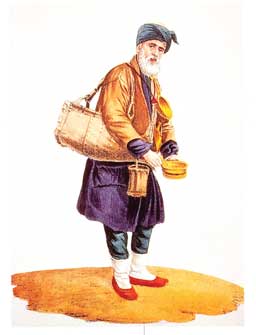 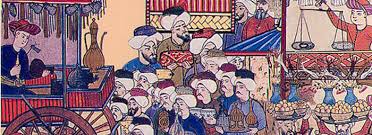 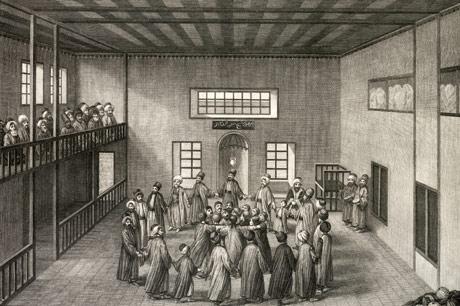 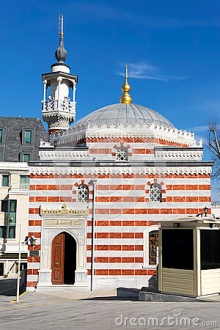 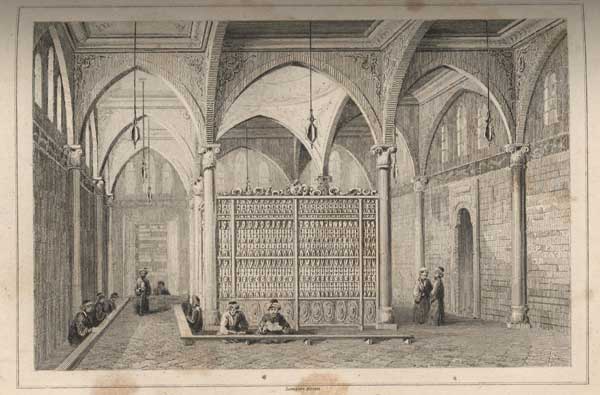 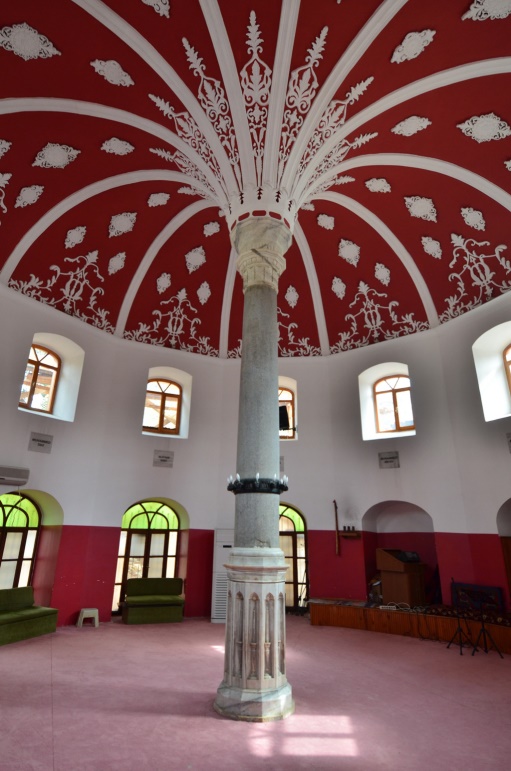 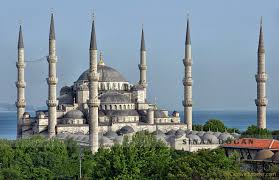 Halk Eğitimi
[Speaker Notes: Sultan ahmet camii, nallı mescit, tekke, ragıp paşa kütüphanesi,şahkulu sultan dergahı cemevi]
XVIII ve XIX. Yüzyıl Başlarında Eğitimde Yenileşme Hareketleri
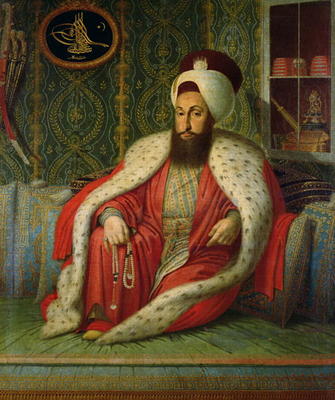 I. Mahmut döneminde (1734) Humbaracı Ahmet Paşa’nın çalışmalarıyla kara subayı yetiştirmek için “Hendesehane” (kara mühendishanesi) açılmıştı. 
III. Selim döneminde Nizamı Cedit düzenlemeleri çerçevesinde eğitim alanı genişletilerek “Mühendishane-i Berri-i Hümayun” a çevrilmiştir (1795).
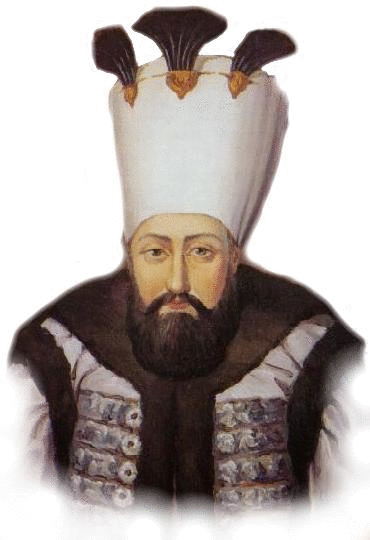 III. Mustafa döneminde deniz subayı yetiştirmek için “Deniz Mühendishanesi” (1773) adıyla açılan okul,  III. Selim döneminde geliştirilmiş ve adı “Mühendishane-i Bahri-i Hümayun” olmuştur (1793).
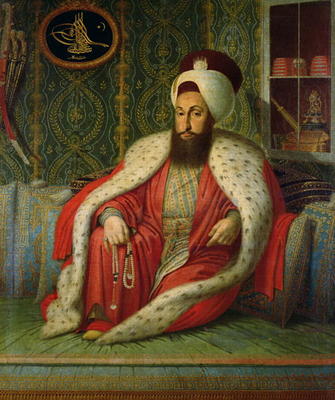 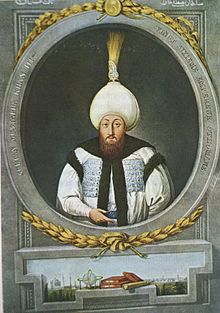 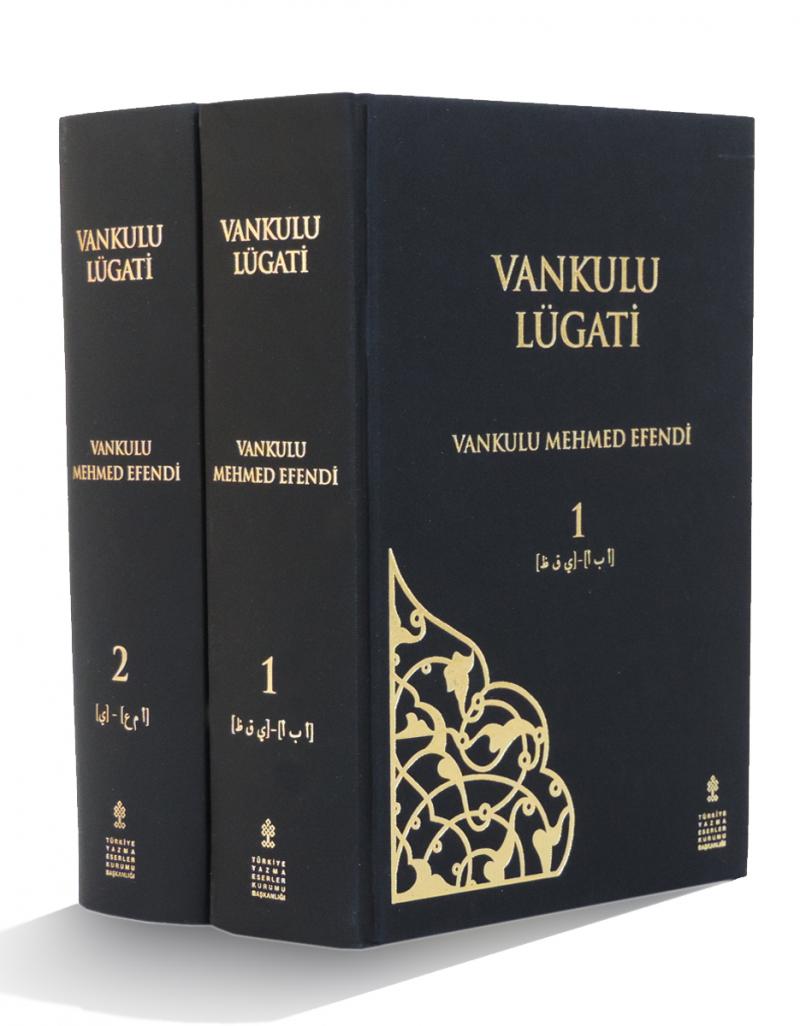 II. Mahmut döneminde açılan okullar ordunun doktor ihtiyacını karşılamak üzere Tıphane-i Âmire ve Cerrahhane-i Mamure (1827) ve subay yetiştirmek amacıyla 1834 yılında Mekteb-i Fünûn-ı Harbiye’dir.
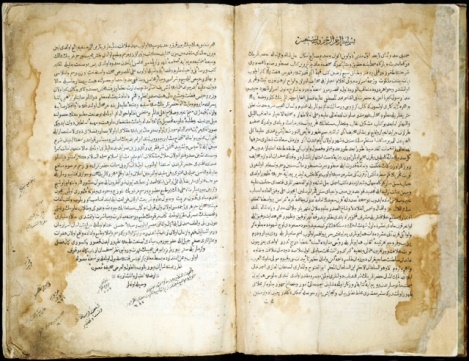 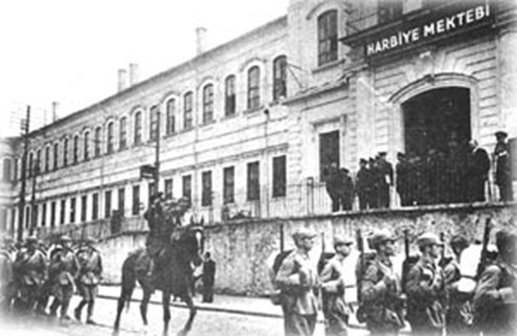 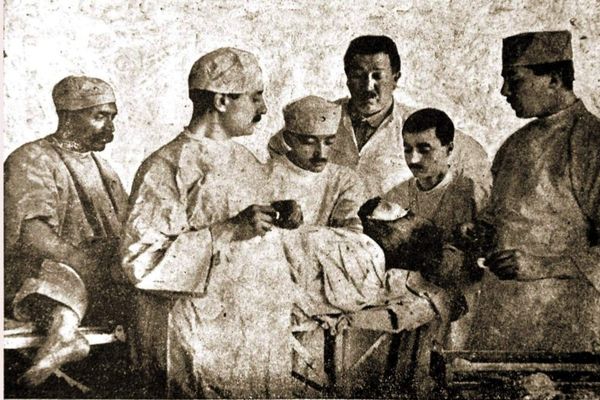 Dönemin yenilik hareketlerinden biri de Osmanlı’nın matbaayı kullanmasıdır. Basılan ilk kitap da, medrese öğrencilerinin yararlandığı “Vankulu” adıyla bilinen Arapça- Türkçe sözlüktür
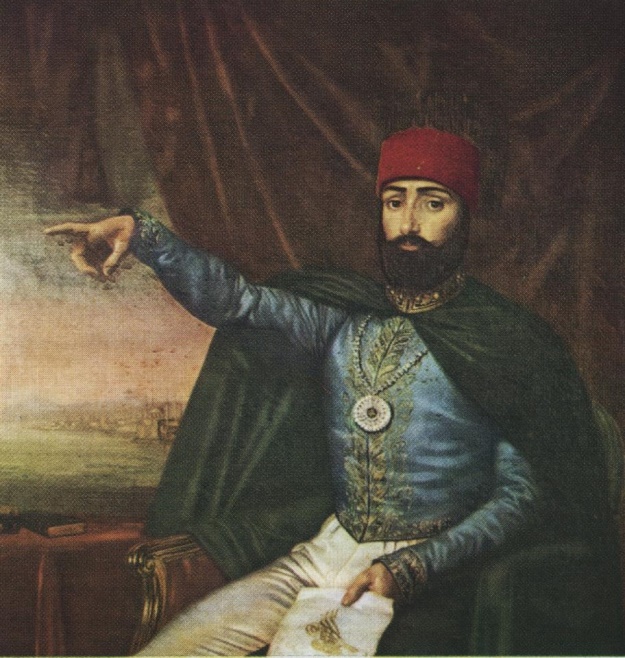 [Speaker Notes: İlk siyah beyaz resim tıphane-i amire, ikincisi mekteb-i fünun-ı harbiye]
Osmanlı’da Bilim ve Bilim Adamları
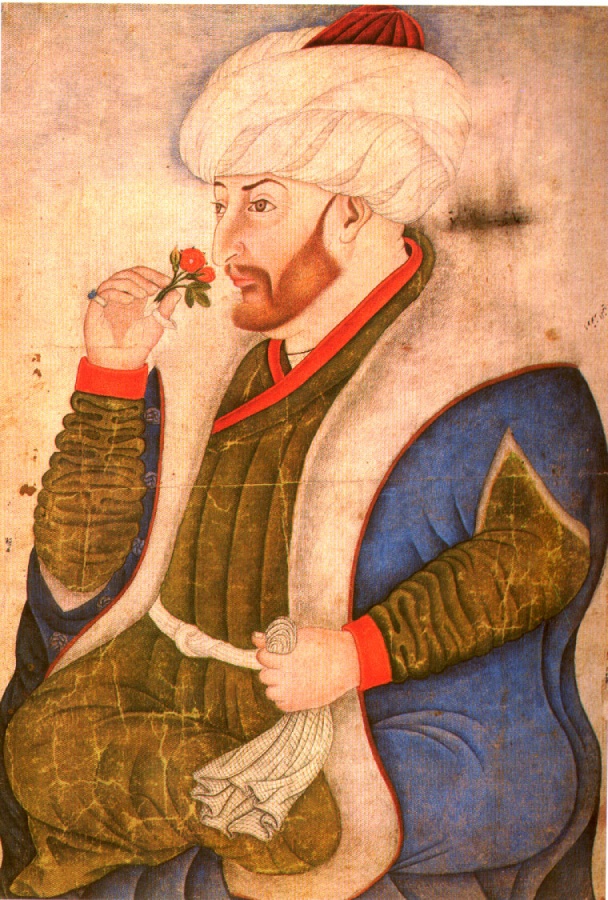 Fatih Sultan Mehmet döneminde medreselerde dini ilimlerle beraber pozitif bilimler okutulmaya başlandı.
Fatih Sultan Mehmet İstanbul’u bilim merkezi haline getirmiştir. Onun döneminde sosyal bilimler ve fen bilimleri ön plana çıkmıştır.
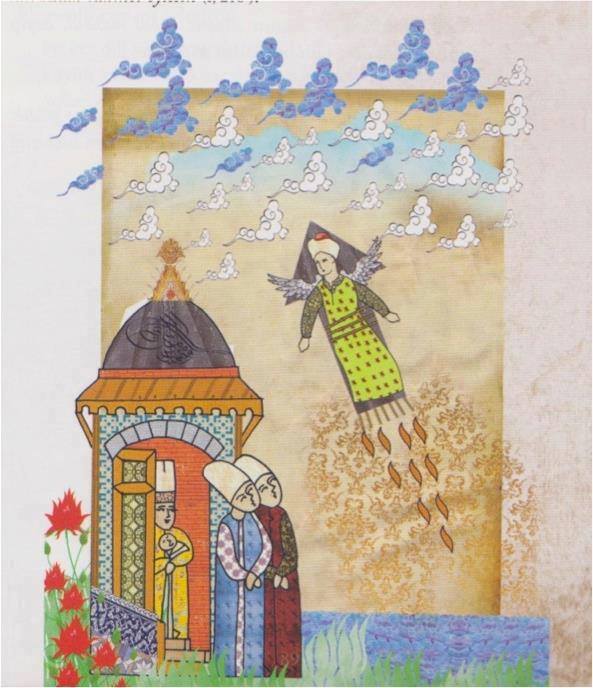 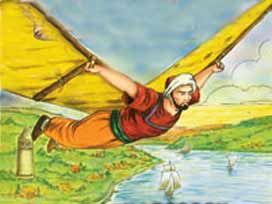 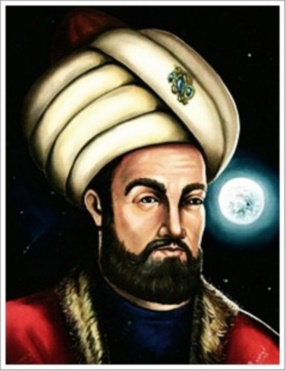 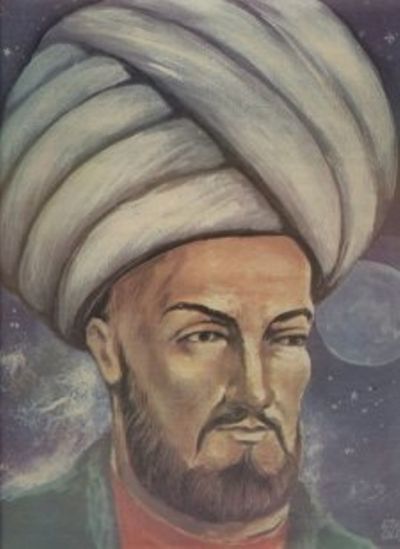 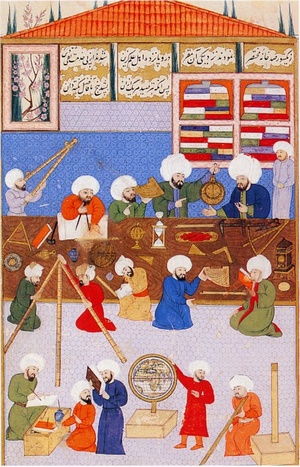 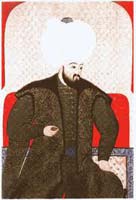 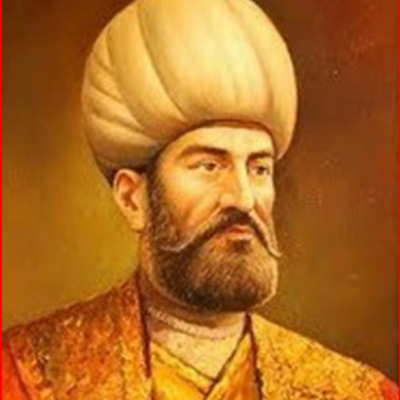 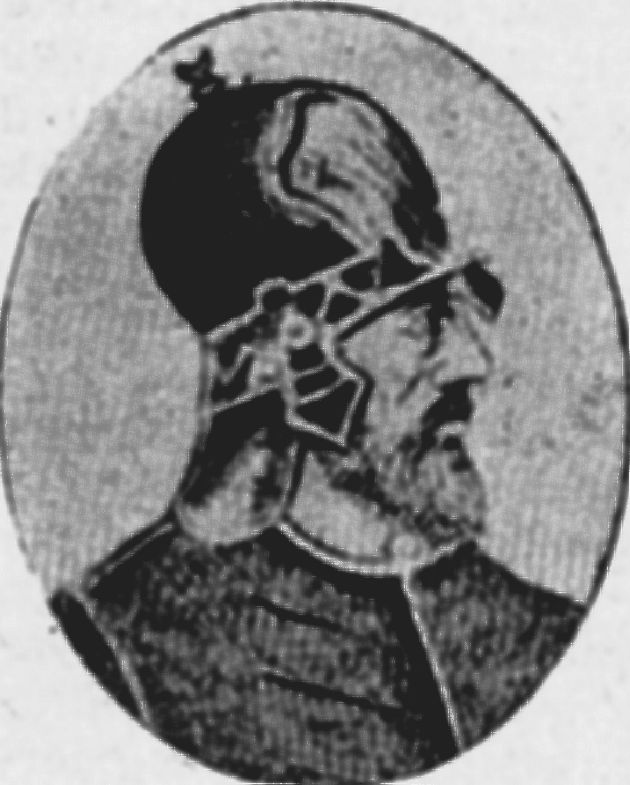 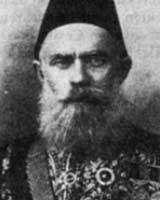 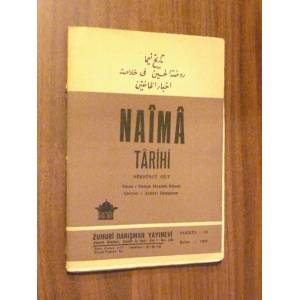 Koçi Bey IV. Murat’a ünlü risalesini sunarak Osmanlı’da yapılması gereken ıslahatları belirtmiştir.
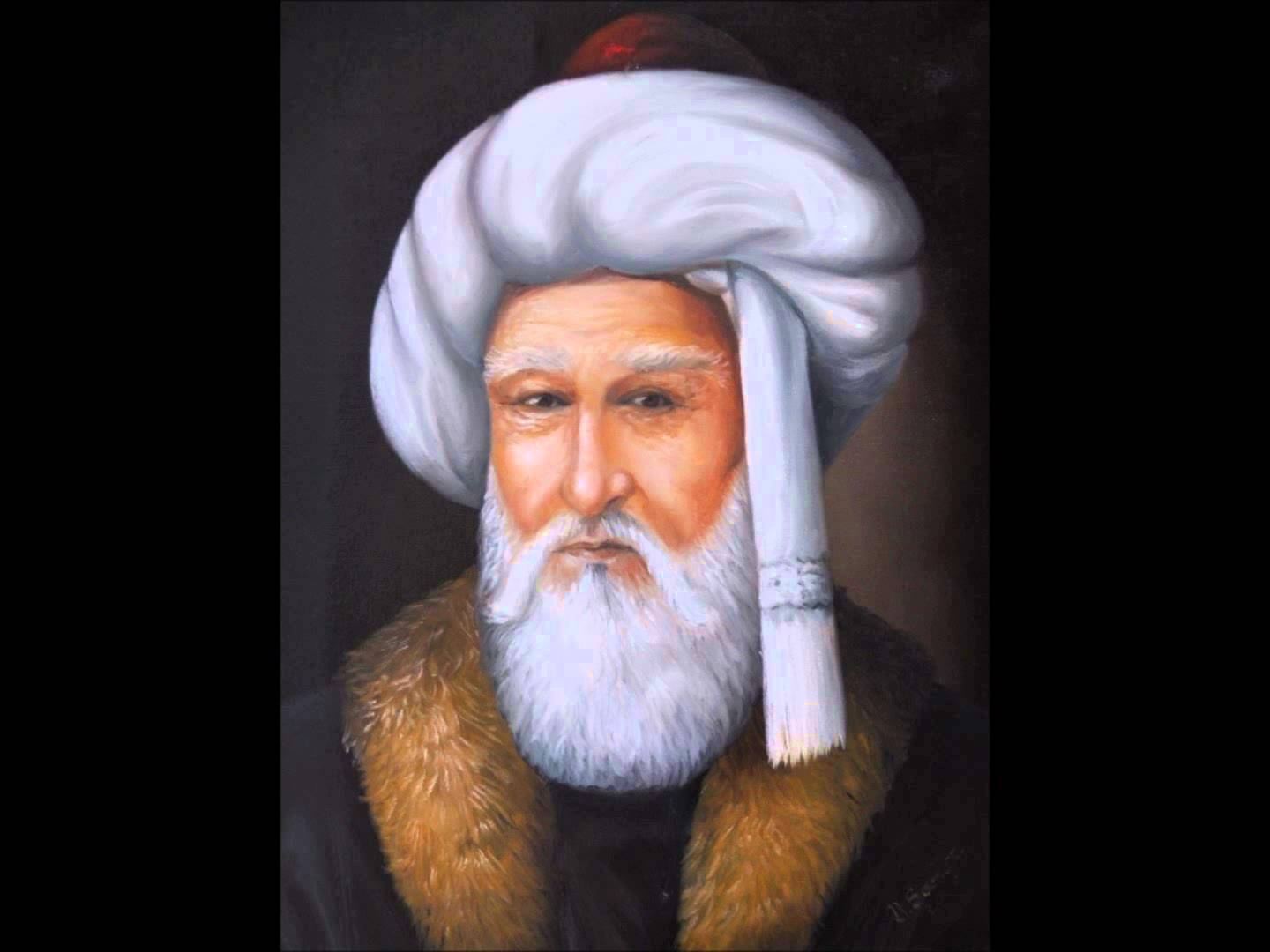 Kâtip Çelebi ise Osmanlı’nın bir zayıflama sürecinde olduğunu ve ıslahatlar yapılması gerektiğini; bu dönemden güçlü geçmişi sayesinde çıkabileceğini yazmıştır. (1656)
TANZİMAT SONRASI OSMANLI EĞİTİMİ
1856’da bütün eğitim işleri Maarif-i Umumiye Nezareti’ne bağlanmıştır.
Maarif-i Umumiye Nizamnamesi
Her mahalle ve köyde en az birer sıbyan mektebi bulunacaktır.
500 evden fazla olan bir kasaba halkının dini inancına göre bir rüştiye okulu açılır. Kız 
rüştiyelerinin öğretmeni kadın olur.
İdadiler, rüştiyelerden mezun olan Müslim ve gayrimüslim çocukların bir arada öğrenim 
gördükleri yerlerdir. 1000 haneden fazla her kasabada idadi açılacaktır.
Darülfünun; felsefe ve edebiyat, hukuk, tabi ilimler ve matematik eğitimine yönelik üç 
fakülteden oluşacak, dersler halka açık olacaktır.
İlköğretim
II. Meşrutiyet döneminin sonlarına doğru Sıbyan mektepleri tamamen kapanarak yerlerinin iptidai mekteplere bırakmışlardır.
1910’dan itibaren Osmanlı’da azınlıkların girişimiyle özel okul öncesi eğitim kurumları (anaokulu) açılmaya başlandı. 1914’te ise ilk resmi okul öncesi eğitim kurumu açıldı.
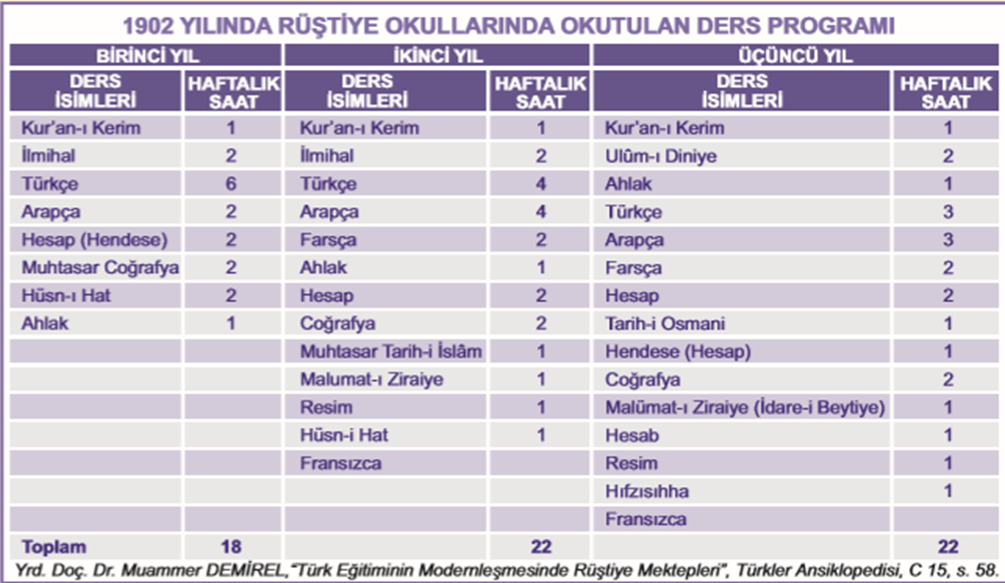 Ortaöğretim
Rüştiyeler: Sıbyan mekteplerini bitirip şehadetname alan öğrenciler sınavsız olarak rüştiyelere kabul edilirdi.
İstanbul’da kızlar için bir kız rüştiyesi açıldı. 1910 yılında 80 kız rüştiyesi bulunmaktaydı. 
1913’te çıkarılan kanunla rüştiyeler iptidai mektepleriyle birleştirilmiştir.
Ticaretin yoğun olduğu bölgelerde yabancı dil dersi de (Fransızca) konulmuştur.
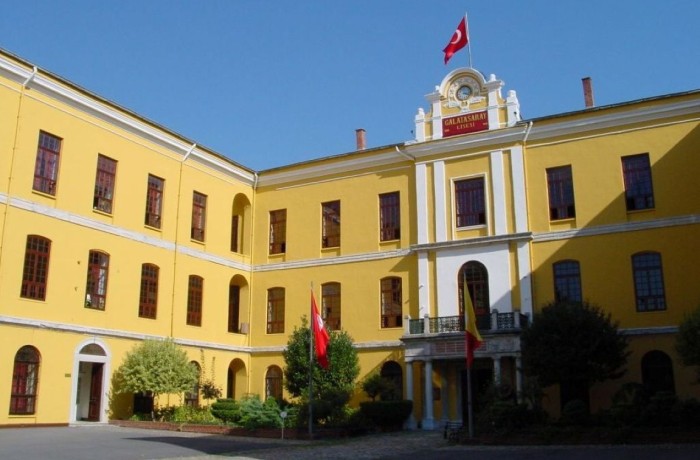 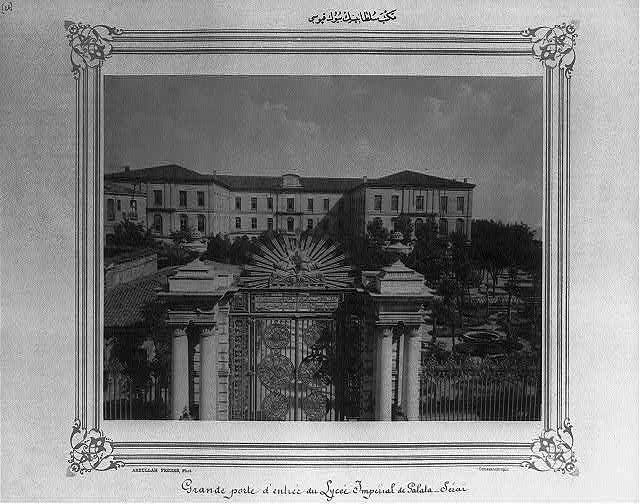 İdadiler: Tanzimat döneminin sonlarına doğru rüştiyelerin üzerinde ve yüksekokullara öğrenci yetiştiren bir okulun bulunmaması sorun oluşturmuştu. 1868’de “Galatasaray Sultanisi” açılmıştı.
İdadilerin açılması fikri 1869 Maarif Nizamnamesinde gündeme geldi.
Yatılı olan 7 yıllık idadiler ziraat, ticaret ve sanayi alanlarına eleman yetiştirmenin yanında öğrencilerini yüksekokullara hazırlayacaktı.
Sultaniler: Sultanilerin açılmasında Fransız eğitim kurumları model alınmış ve idadilerin üzerinde eğitim vermeleri hedeflenmiştir.
Galatasaray Sultanisi (Mekteb-i Sultani): Benzeri okulların açılması amaçlanmışsa da bu mümkün olmamıştır. Bu nedenle Galatasaray Sultanisi tek başına sultani olarak eğitime devam etmiştir.
1873’te eğitime başlayan Darüşşafaka Fransız askeri lise programını uygulamıştır. Bu okulda kimsesiz ve fakir çocuklar okuyordu.
İlk kız idadisi 1911’de İstanbul’da açıldı. Bu okul 1913’te “İstanbul İnas (Kız) Sultanisi”, 1915’te de “Bezm-i Âlem Sultanisi” adını almıştır.
Yükseköğretİm( Darülfünun)
Osmanlı Devleti’nde 1845 yılında medrese dışında bir yükseköğretim kurumu olarak Darülfünunun açılması gündeme geldi. Açılacak okulda Müslüman ve gayrimüslim öğrenciler birlikte okuyacak ve mezun olunca devletin çeşitli kademelerinde görev alacaklardı.




Darülfünun ilk derslerini 1863’te halka açık konferanslar şeklinde vermeye başladı.
İki defa açılıp kapanan Darülfünun, varlığını 1933 yılına kadar sürdürdü. Yerine İstanbul Üniversitesi kuruldu.
Darülmaarif
Encümen-i Dâniş
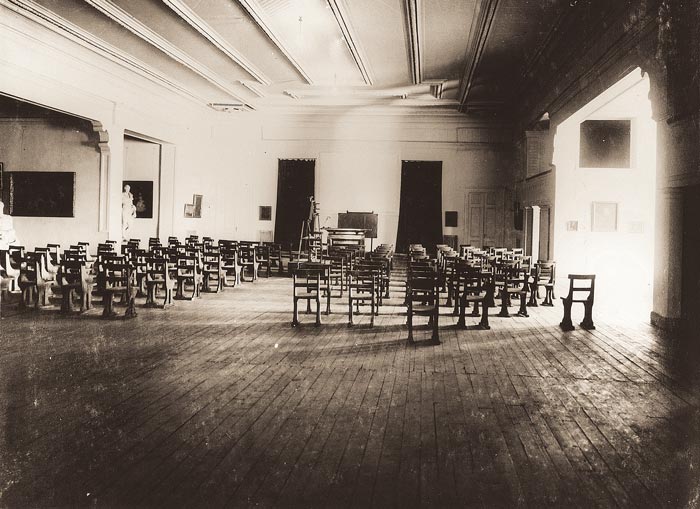 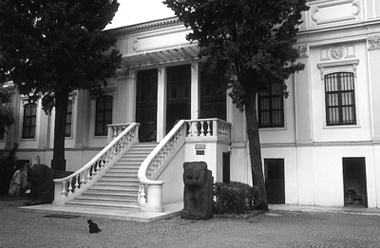 Mesleki Eğitim: Mesleki okulların açılmasına yönelik ilk uygulamalar Mithat Paşa’nın Niş ve Tuna valilikleri sırasında gerçekleşti. Bu bölgelerdeki kimsesiz çocuklara ıslahhanelerde terzilik, ayakkabıcılık, matbaacılık eğitimi verildi. 1868’de İstanbul’da Sanayi Mektebi açılarak bugünkü endüstri meslek liselerinin temeli atıldı.
I.ve II. Meşrutiyet dönemlerinde Sanayi-i Nefise (Güzel Sanatlar) Mektebi, Hendese-i Mülkiye Mektebi (İktisat Okulu), Polis Mektebi, Darülelhan (Konservatuvar) gibi değişik alanlarda birçok okul açılmıştır.
[Speaker Notes: Sanayi-i Nefise Mektebi'nde, Mimarlık Bölümü'ne ait sınıf ve atölye. MSGSÜ arşivi]
Azınlık ve Yabancı Okulları
Azınlık Okulları: Azınlıklar Tanzimattan sonra pek çok okul açtılar. Bu okullar zamanla azınlıklar arasında milliyetçilik fikirlerinin yayılmasında etkili olmuştur.
1869 Maârif- Umûmiye Nizamnamesi ile azınlıkların özel okul açabileceği hükme bağlanmıştır.
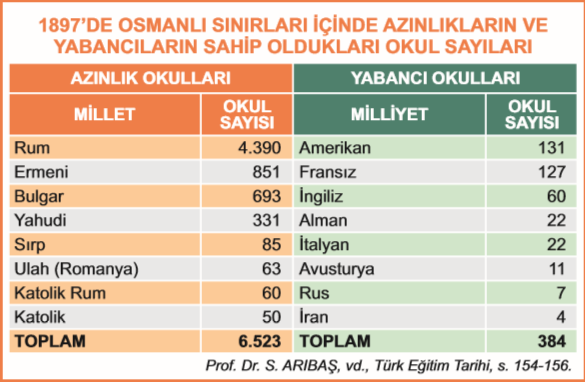 Yabancı Okullar: Yabancılara ekonomik kapitülasyonların yanında eğitim alanında da ayrıcalık tanınmıştı. Yabancılara tanınan bu serbestlik önceleri mezhepleri adına dini faaliyet sürdüren misyonerlerin daha sonraları kiliseleri bünyesinde okullar açmaya başlamasıyla sonuçlandı.
Müslüman halk ilk başlarda yabancı okullara pek olumlu bakmamıştır. Ancak bu okulların eğitim kalitesinin ve imkanlarının daha fazla olması zamanla Müslümanların da çocuklarını yabancı okullara vermelerine yol açmıştır.
Bu okullar Türk ve Müslüman öğrencileri, milli kültürlerinden uzaklaştırıyor, Hristiyanları da ayrılıkçılığa özendiriyordu.
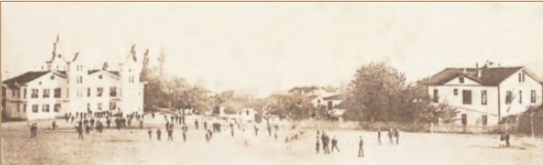 Yabancı okullar Osmanlı Devleti’ne modern eğitim yöntemlerini ve araçlarını getirmeleri, yabancı dil öğretilmesi ve Osmanlı’nın batıya açılmasında da etkin rol oynamıştır. Ancak bu okullardan yıkıcı faaliyetlere zemin hazırlamıştır. Özellikle gayrimüslim halk arasında milliyetçiliğin yayılmasını teşvik ederek Osmanlı birliğini bozmaya çalışmışlardır. Örneği Bulgar, Rum ve Ermeni isyanlarına liderlik edenler genelde bu okullarda yetişmişlerdir.
[Speaker Notes: 1921’e kadar eðitimine devam eden Merzifon Amerikan Koleji]
Neler öğrendik?
Örgün Eğitim
Yaygın Eğitim
Osmanlı’da Bilim ve Bilim Adamları
Tanzimat Sonrası Eğitim
SORULAR
1
Osmanlı’da matbaa ile basılan ilk kitap nedir?
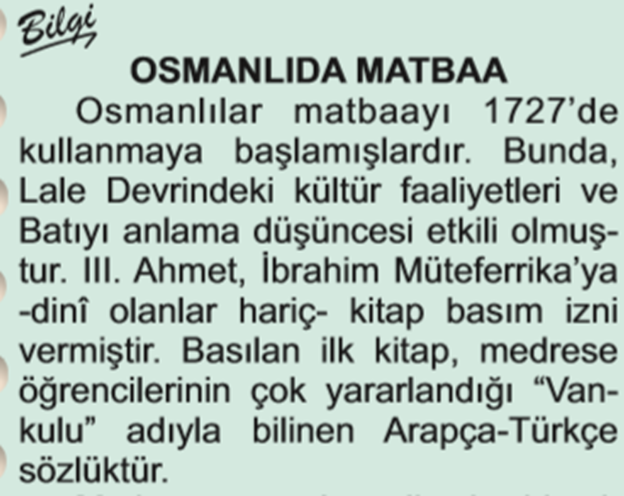 2
Müderrisler, Sahn düzeyindeki bir medreseyi bitirenlerden seçilerek sıra beklemeye dayalı atandığı sistemin adı nedir?
3
Osmanlı’da ilmiye sınıfındaki bozulmayı hızlandıran isim kim olarak görülmektedir?
4
Sancakta eğitim usulü terk edildikten sonra getirilen kafes sisteminin diğer adı nedir?
Bizi dinlediğiniz için teşekkür ederiz…
Beşik Ulemaları